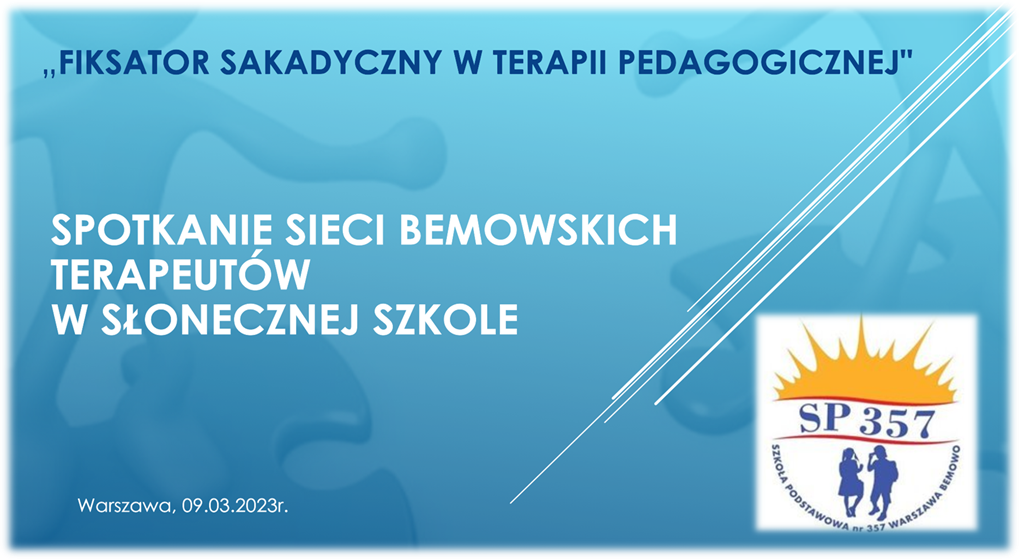 Prezentacja poparta była wykładem i zwizualizowanymi przykładami ćwiczeń na fiksatorze.
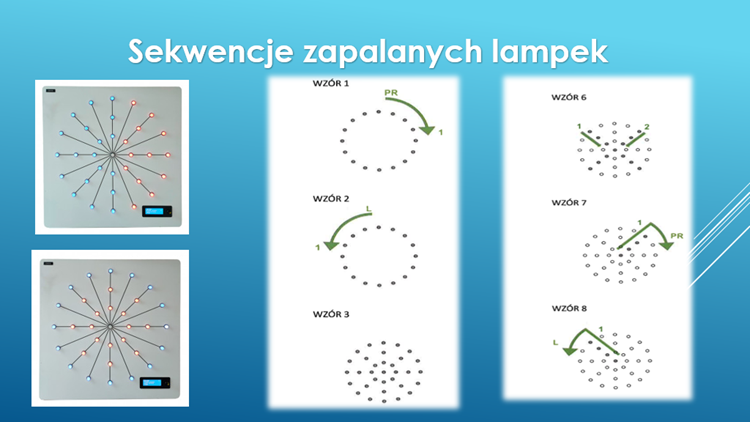 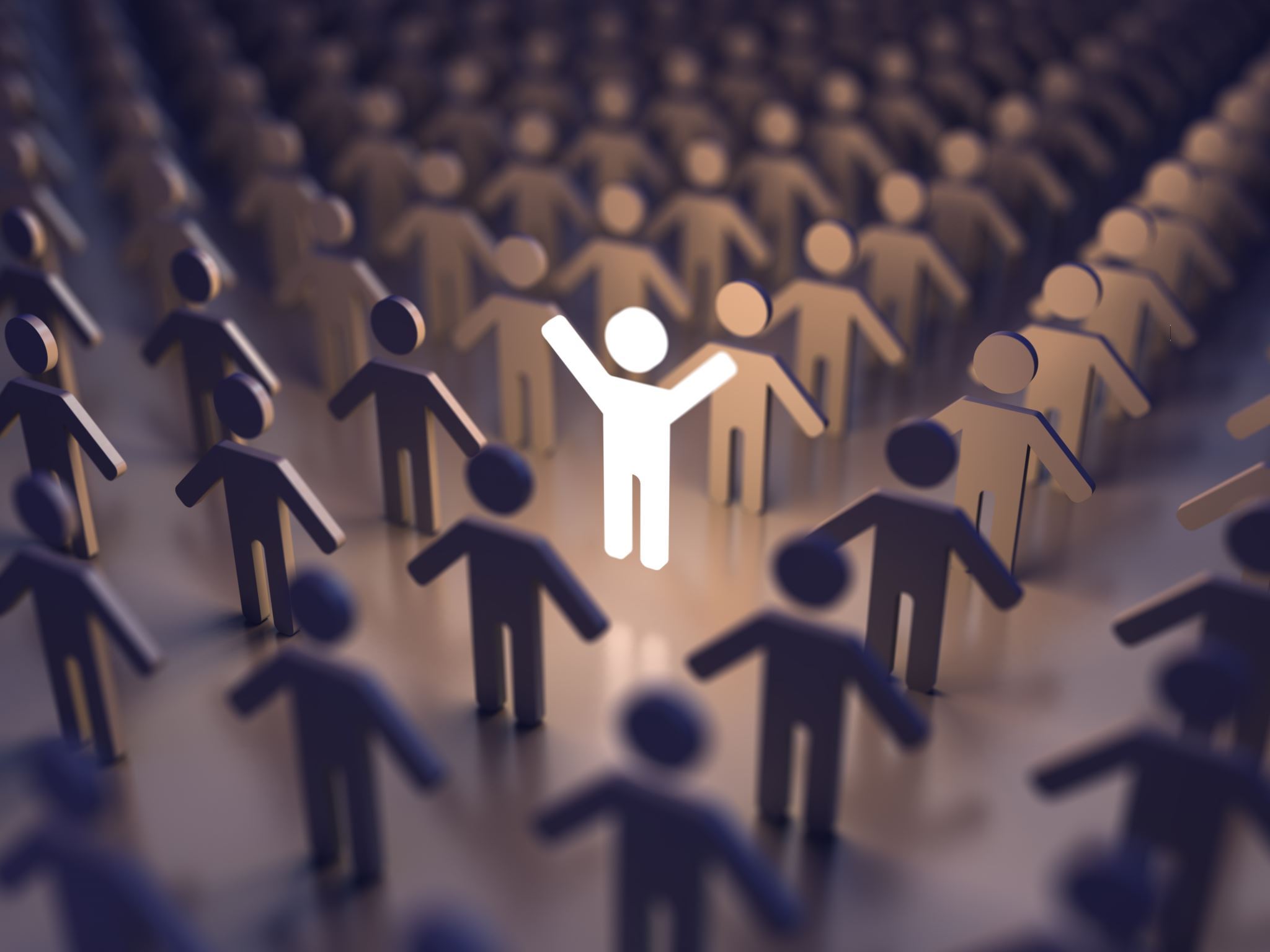 Po krótkiej przerwie spędzonej na kuluarowych wymianach dobrych praktyk itp. 😊, wspartych kawą i herbatą przeszliśmy do ćwiczeń praktycznych.
 Każdy z uczestników mógł sam dotknąć, spróbować, poczuć - jednym słowem- sprawdzić samego siebie 😊. 
Wszystkie ćwiczenia mogą mieć wymiar rywalizacji i chęci poprawy swojego wyniku, więc osobistym doświadczeniom towarzyszyły niemałe emocje.
Podczas spotkania nasi goście ćwiczyli koordynację wzrokowo-ruchową, koncentrację uwagi oraz koordynację palców rąk, i ich dysocjację.
Uczestnikom bardzo dziękujemy za aktywny udział i miłe słowa podziękowań. Nam też było miło Was gościć :)
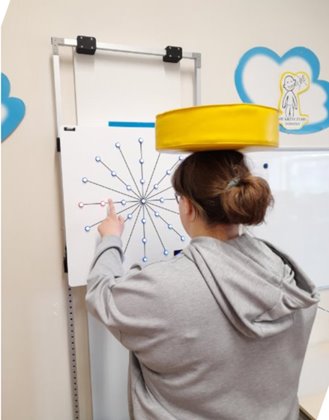 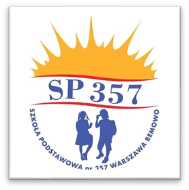